‘অনেক
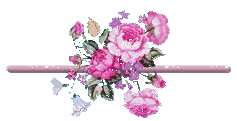 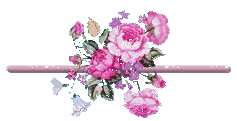 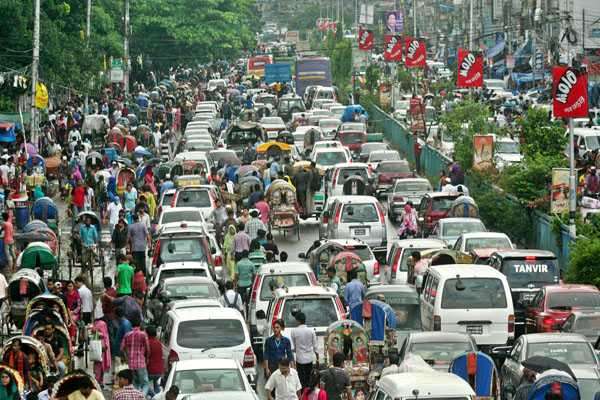 অনেক
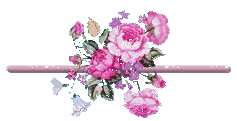 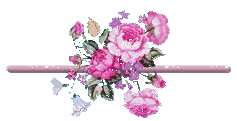 শুভেচ্ছা
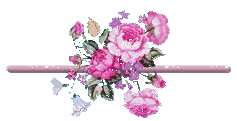 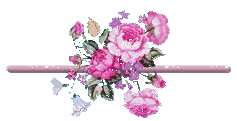 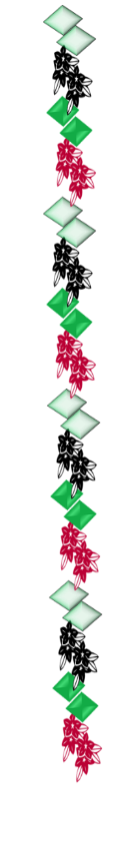 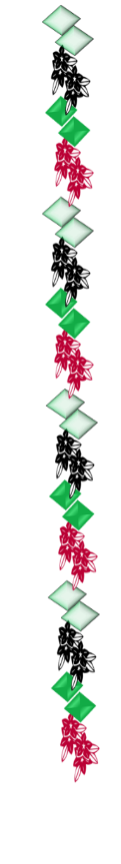 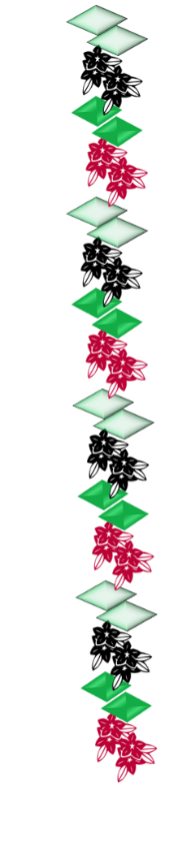 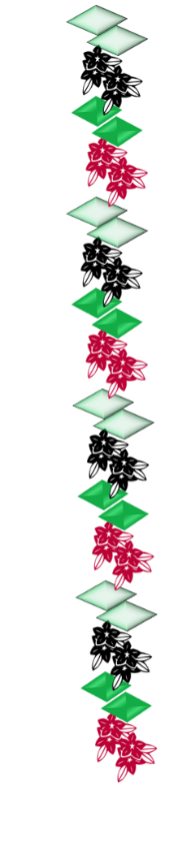 উপস্থাপনায়:
পাঠ পরিচিতিঃ
শ্রেনিঃ ৫ম 
বিষয়ঃ বাংলা  
মূলপাঠ: ‘শব্দ দূষণ’
বিশেষ পাঠ: ‘গরু ডাকে-----হর্নের হাঁকে।’
সময়ঃ ৪0 মিনিট
মোঃ মফিজ উদ্দিন আহমেদ
সহকারি শিক্ষক
দক্ষিন রাজের হাওলা সরকারি প্রাথমিক বিদ্যালয়
হাতিয়া, নোয়াখালী
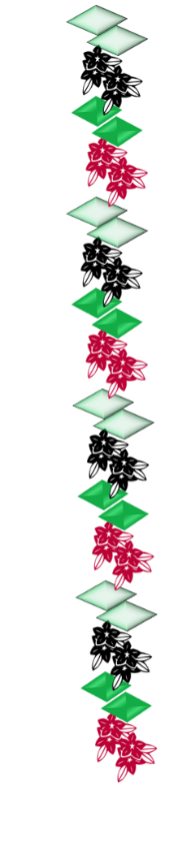 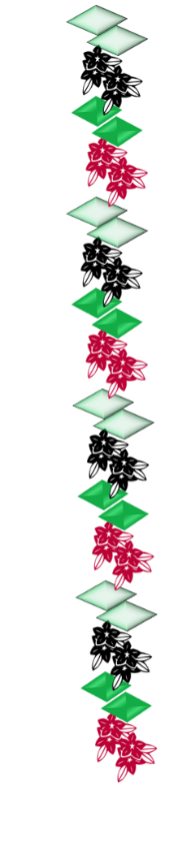 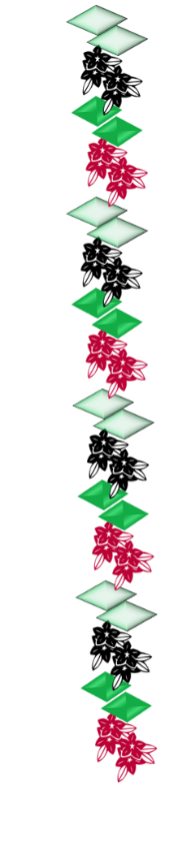 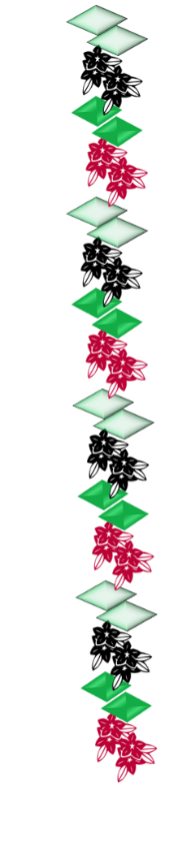 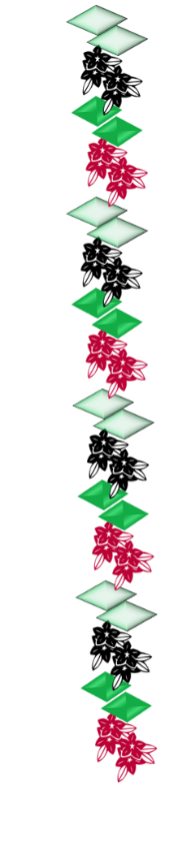 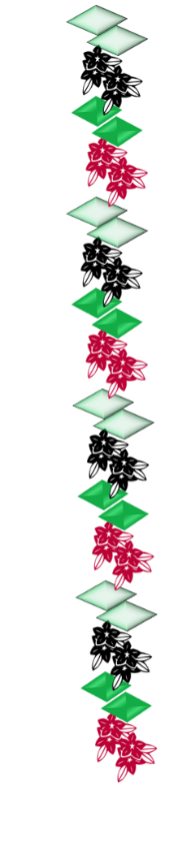 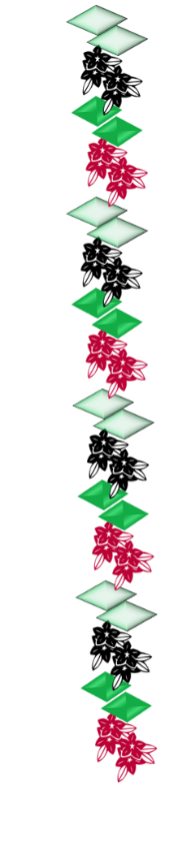 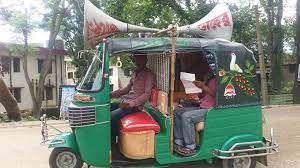 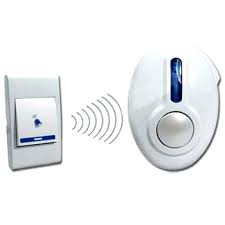 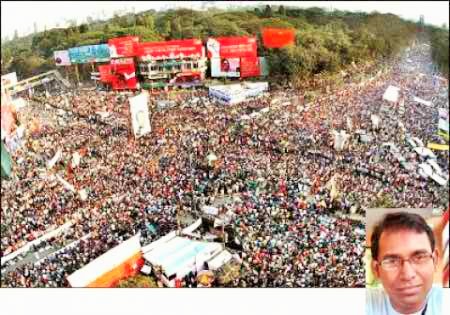 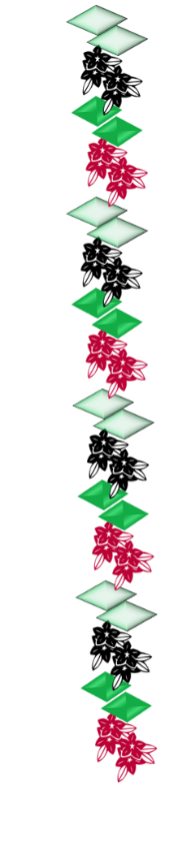 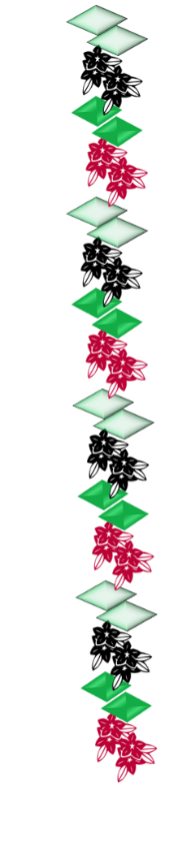 ভিডিওটিতে তোমরা কী কী দেখতে পেলে? 
কী কী শুনতে পেলে? 
শব্দগুলো কি তোমাদের ভালো লেগেছে? 
এই প্রচণ্ড শব্দকে আমরা কী বলতে পারি?
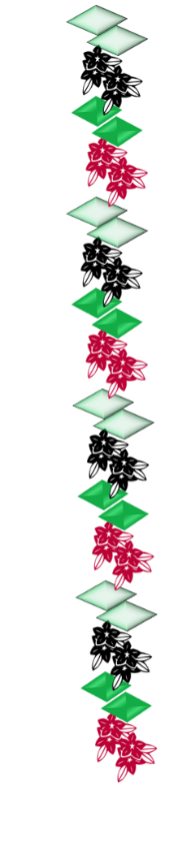 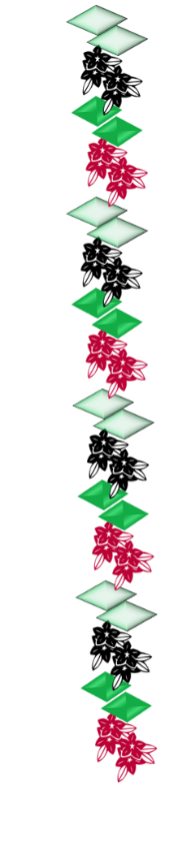 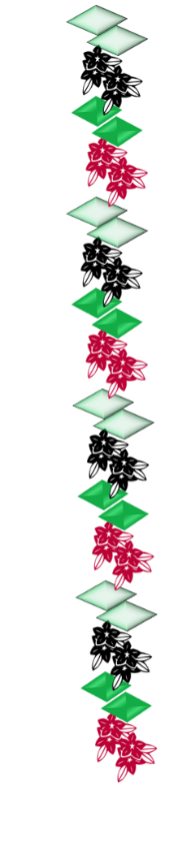 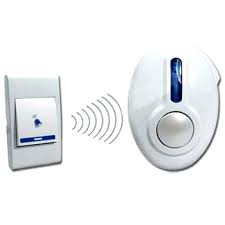 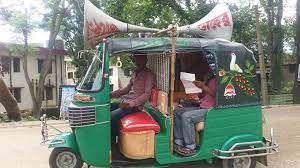 আজকের পাঠ:
‘শব্দ
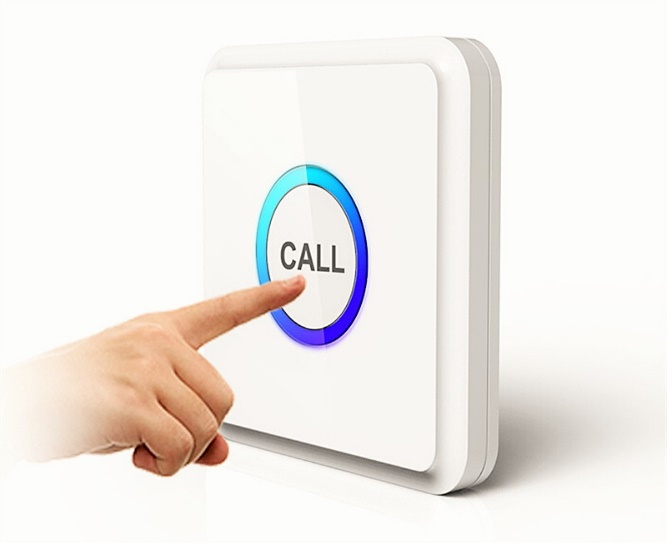 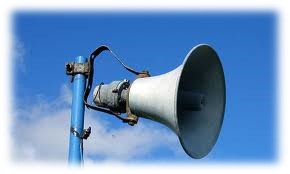 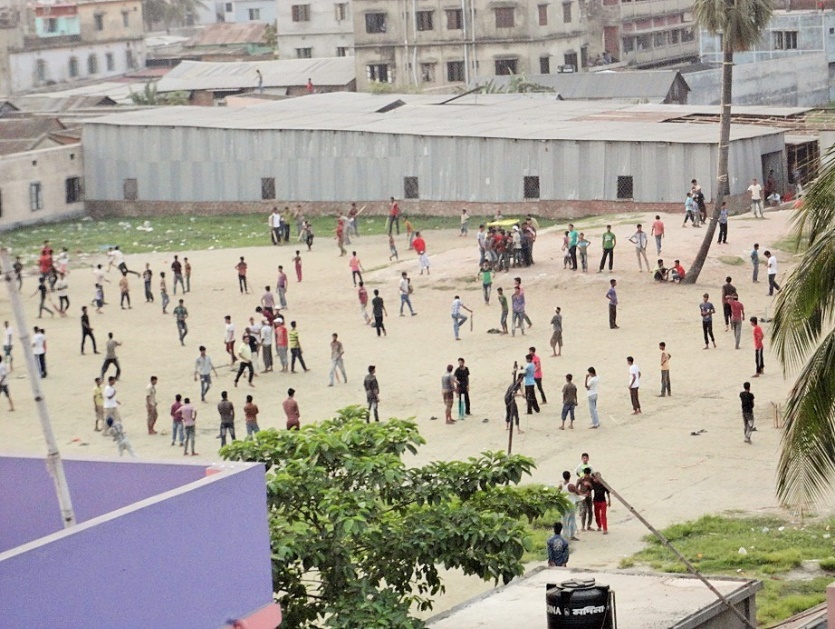 দূষণ’
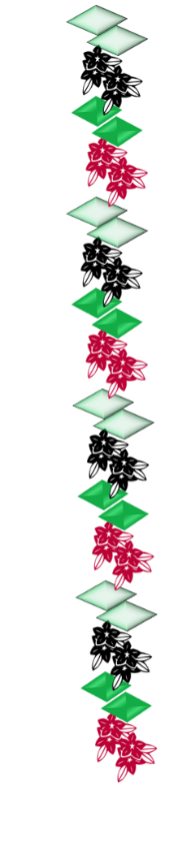 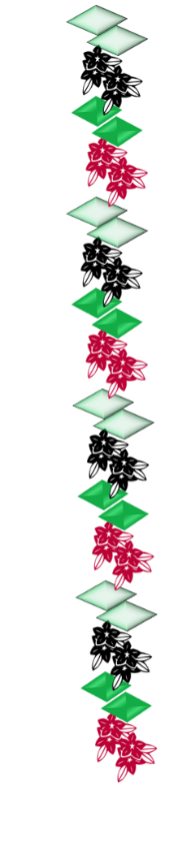 পাঠশেষে শিশুরা যা শিখবে:
শিক্ষার্থীরা স্বরসঙ্গতি বজায় রেখে ছন্দের তালে তালে প্রমিত উচ্চারণে কবিতাটি আবৃত্তি করতে পারবে।
শিক্ষার্থীরা পাঠ্যাংশে ব্যবহৃত নতুন শব্দের অর্থ লিখতে পারবে।
শব্দ দূষণের কারণ চিহ্নিত করতে পারবে।
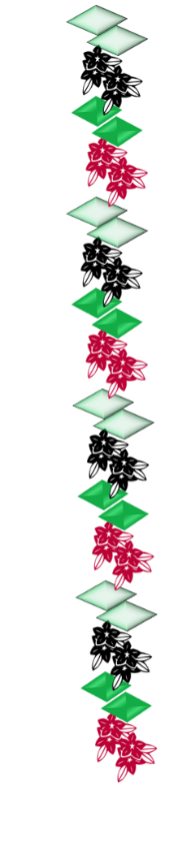 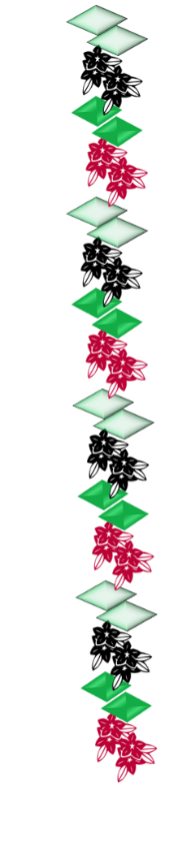 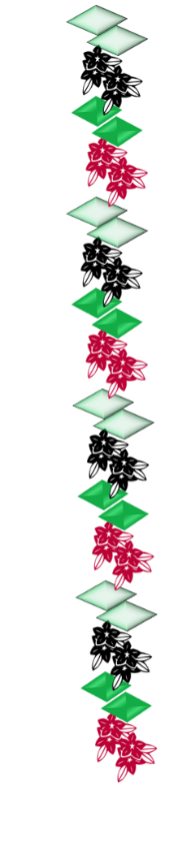 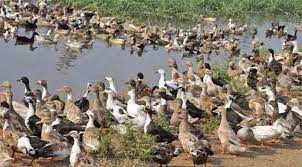 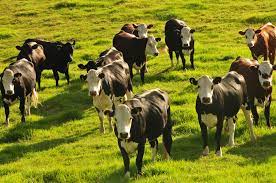 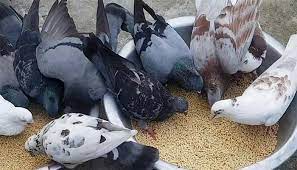 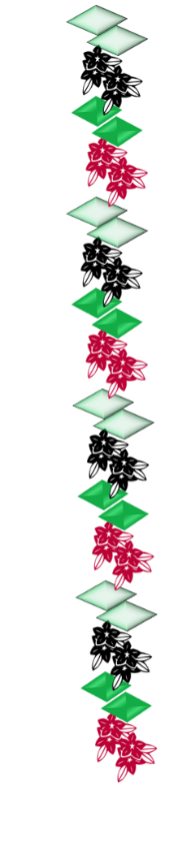 গরু ডাকে হাঁস ডাকে-ডাকে কবুতর
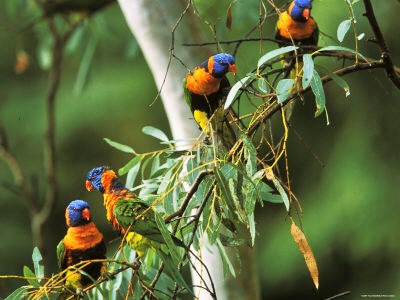 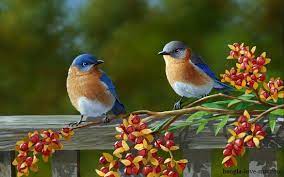 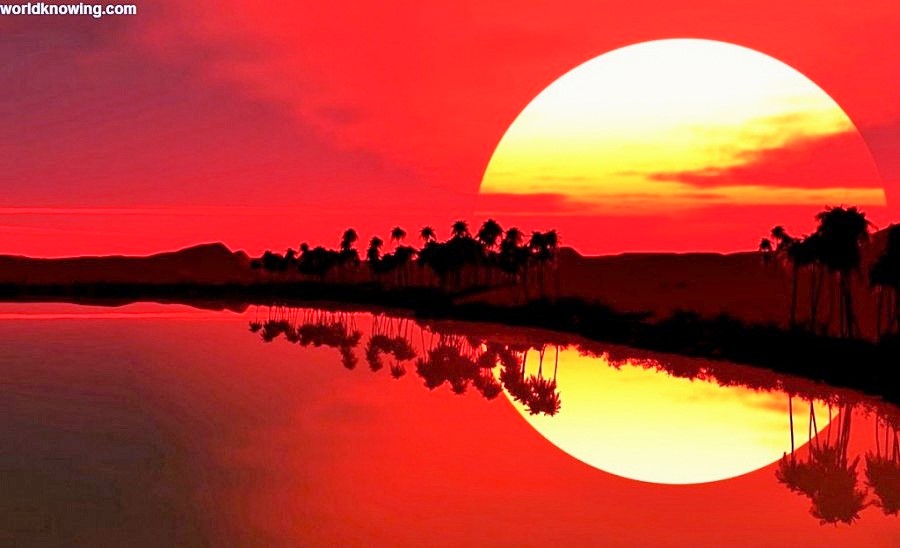 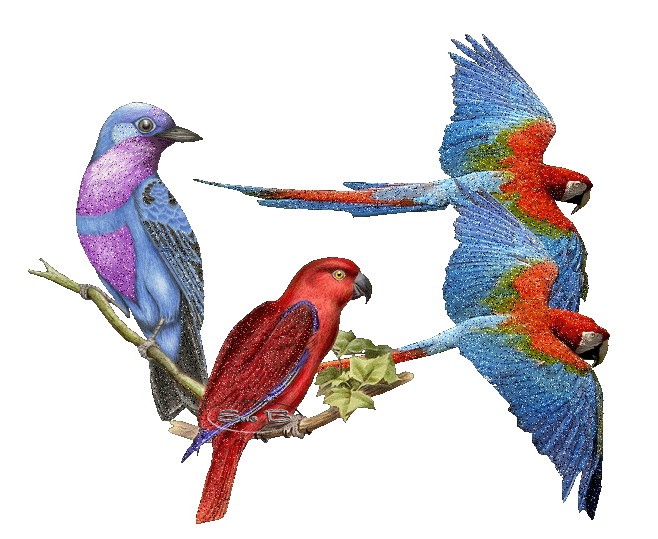 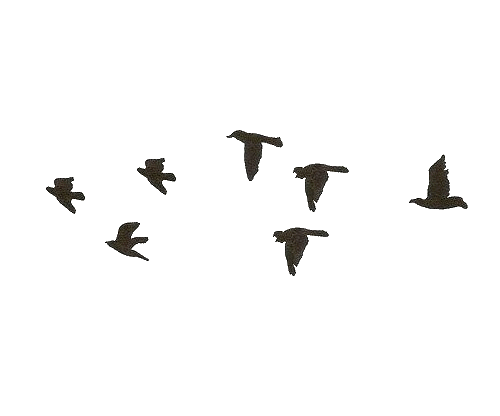 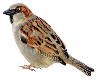 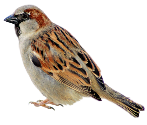 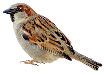 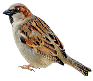 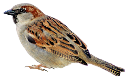 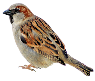 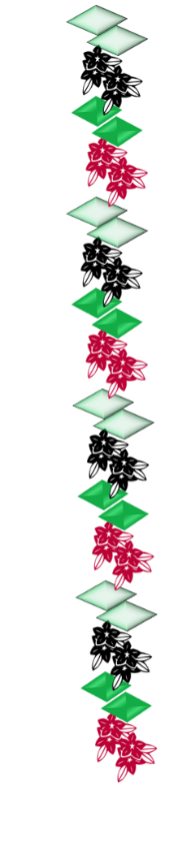 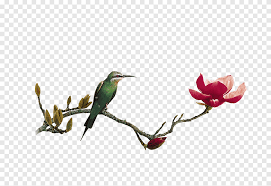 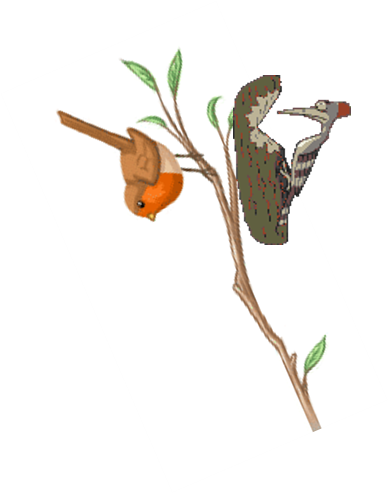 গাছে ডাকে শত পাখি সারা দিনভর।
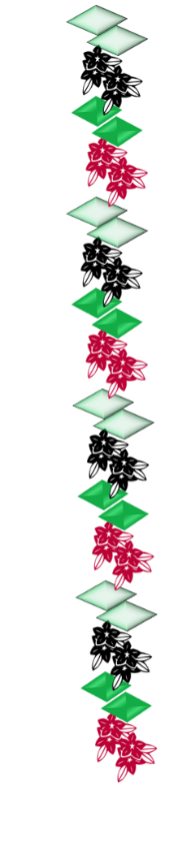 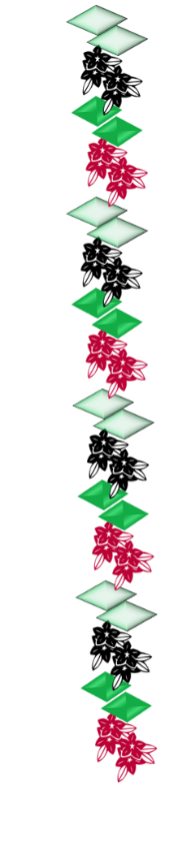 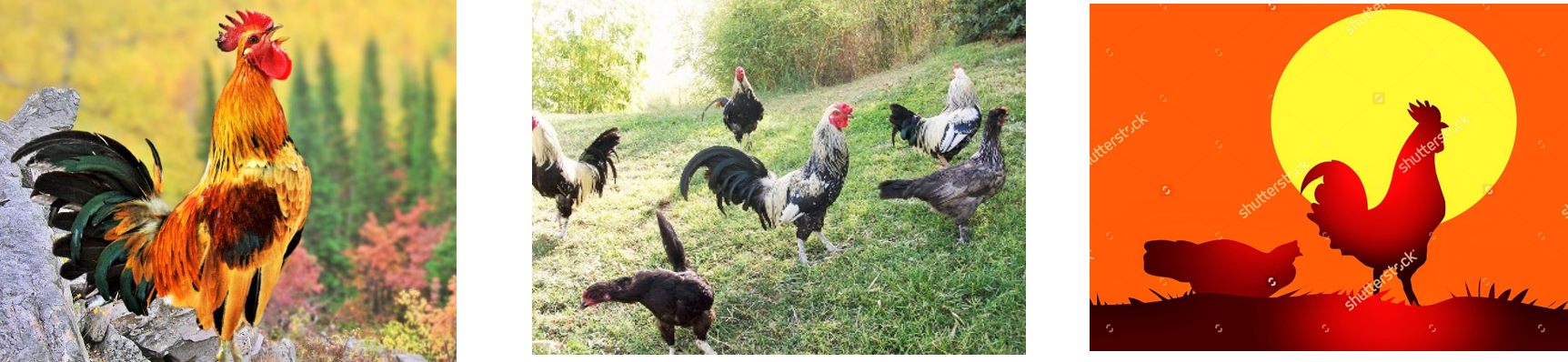 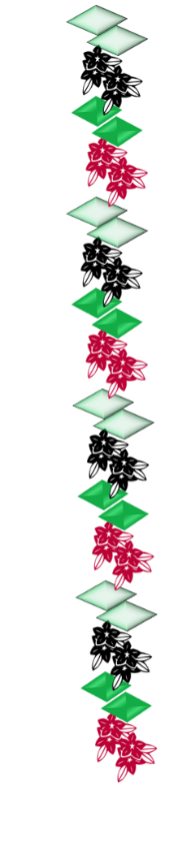 মোরগের ডাক শুনি প্রতিদিন ভোরে
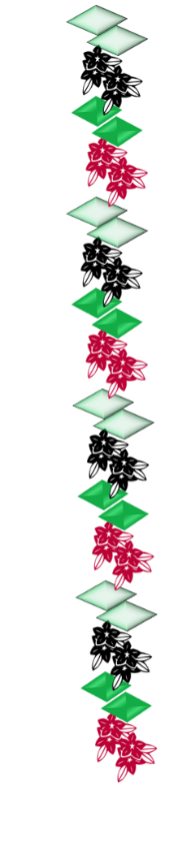 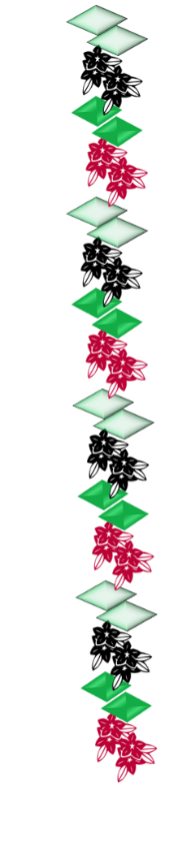 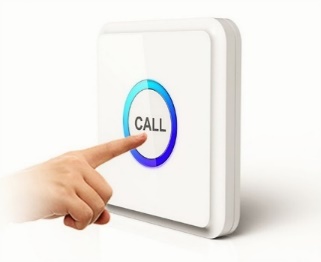 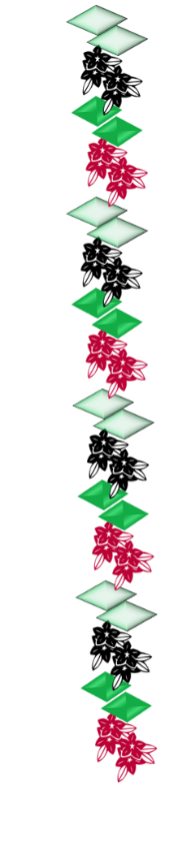 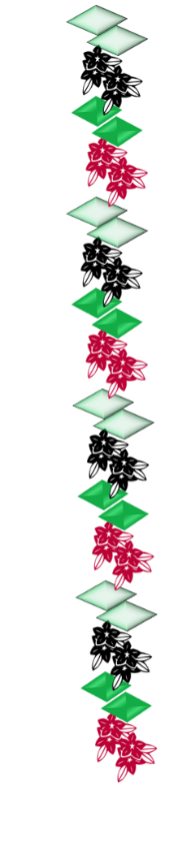 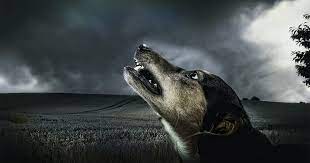 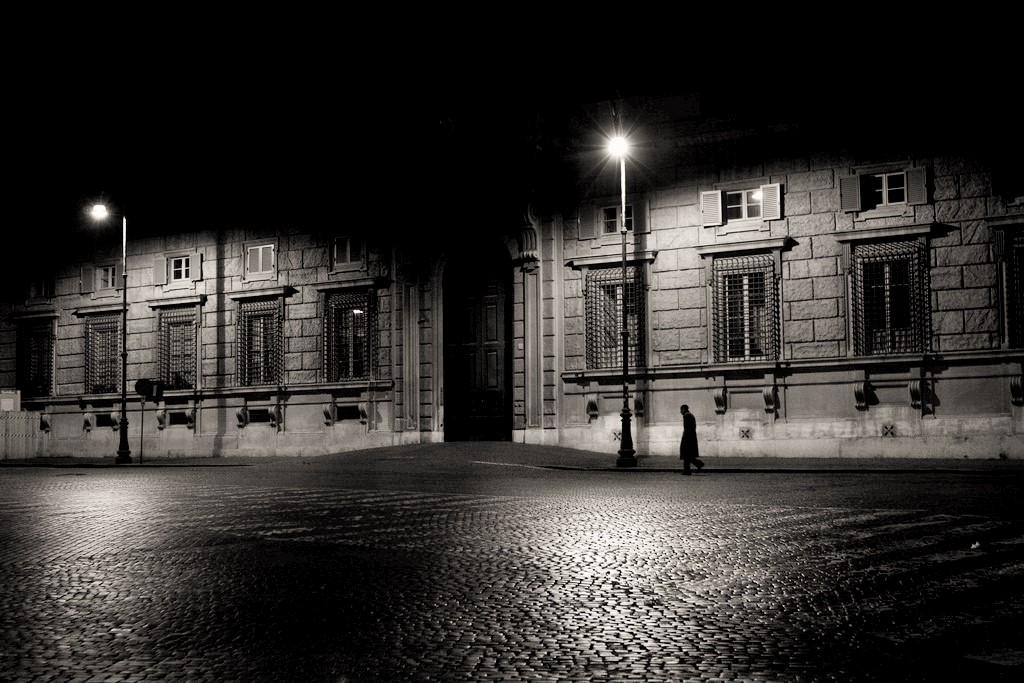 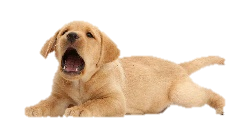 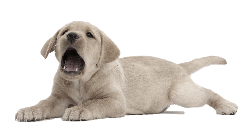 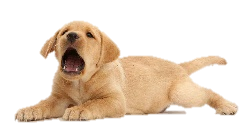 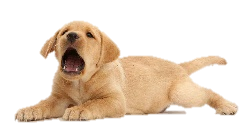 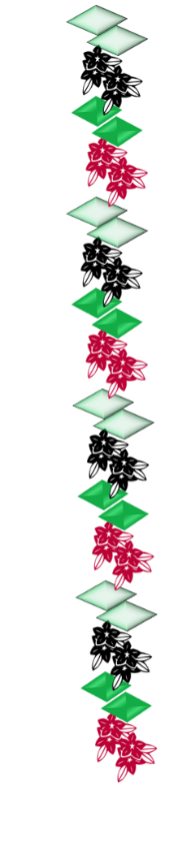 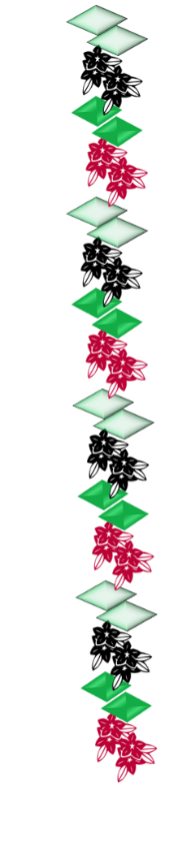 নিশিরাতে কুকুরের দল ডাকে জোরে।
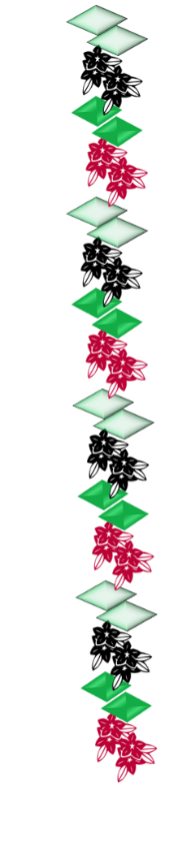 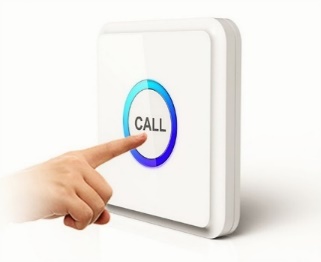 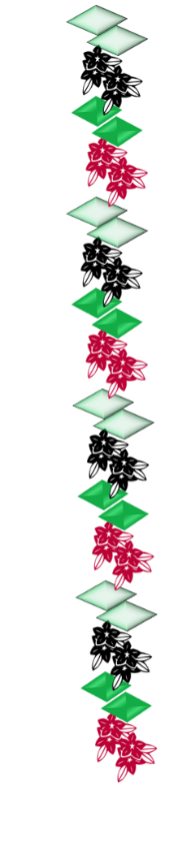 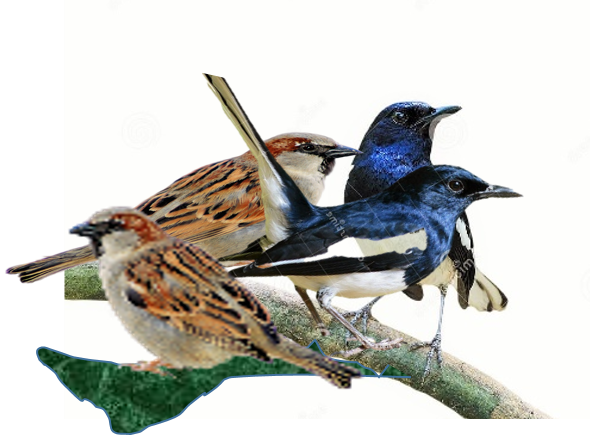 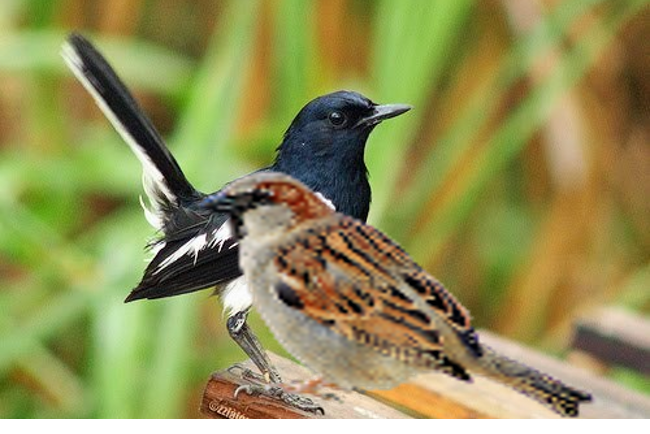 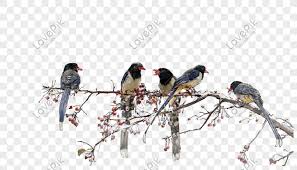 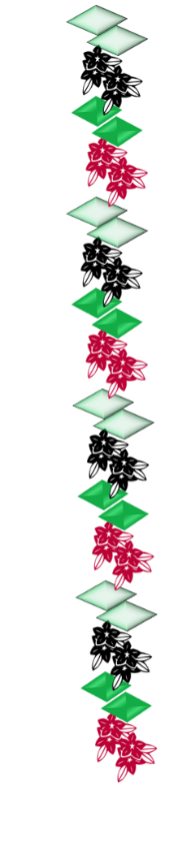 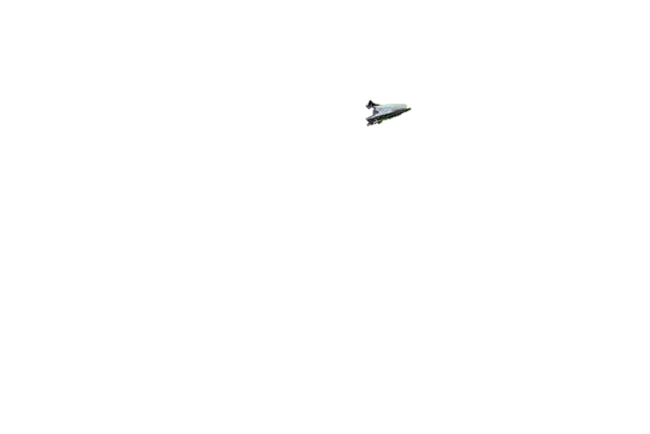 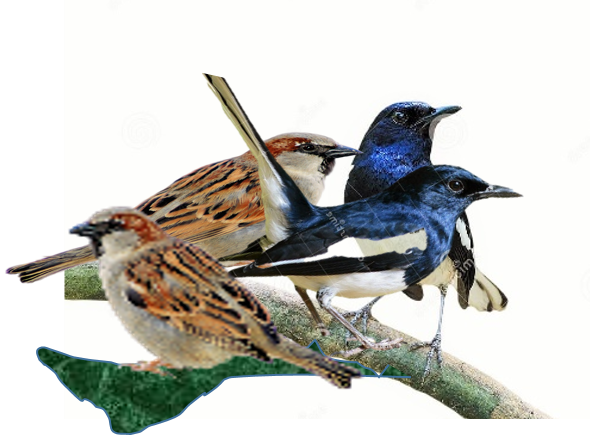 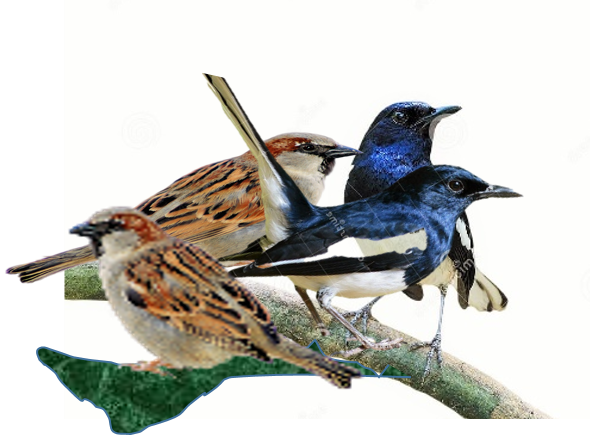 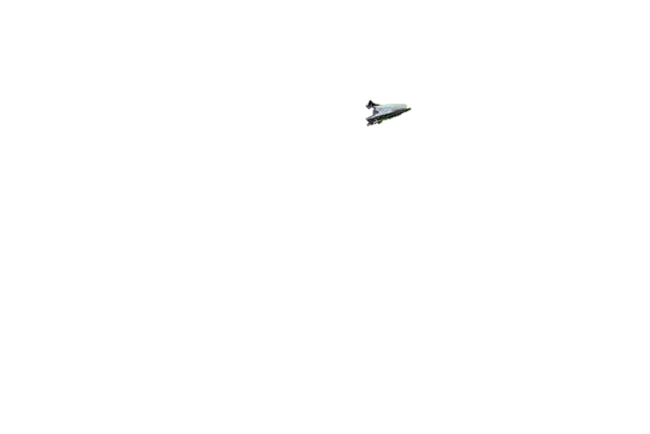 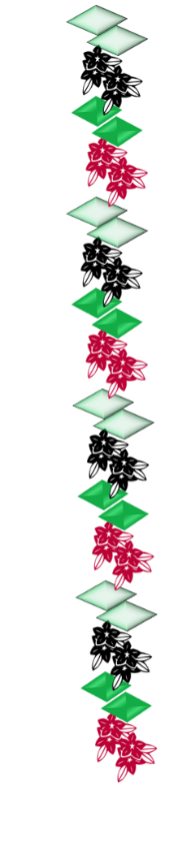 দোয়েল চড়ুই মিলে  কিচির মিচির
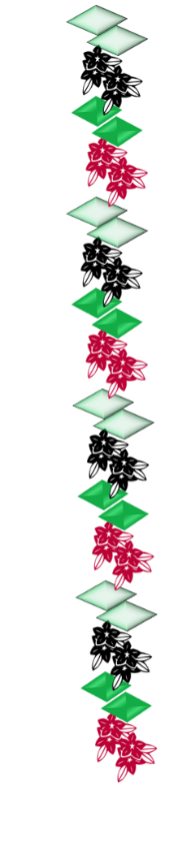 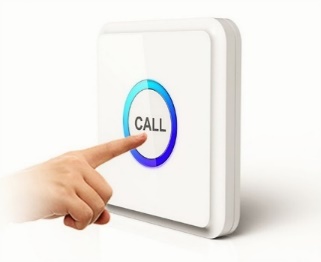 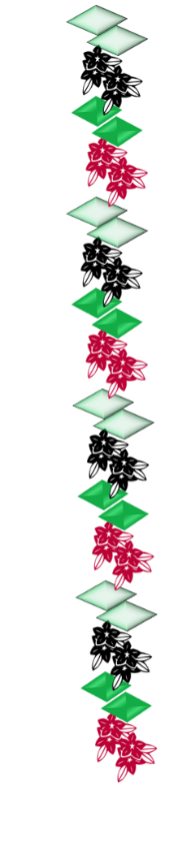 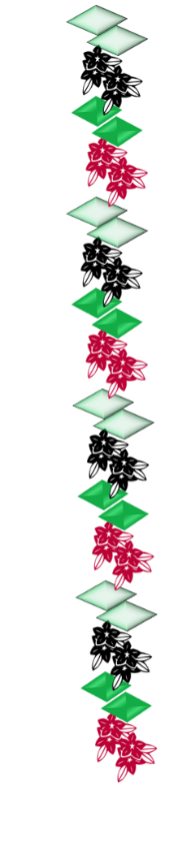 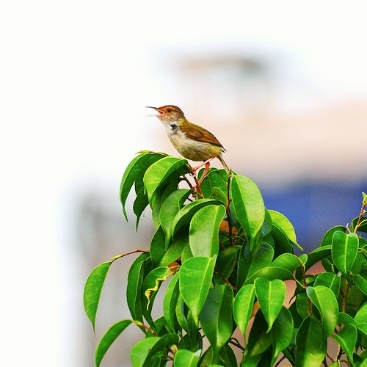 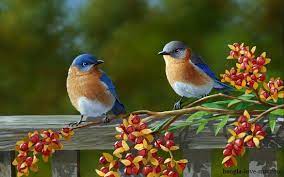 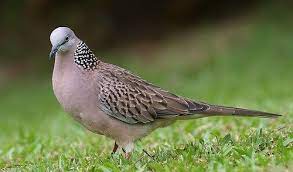 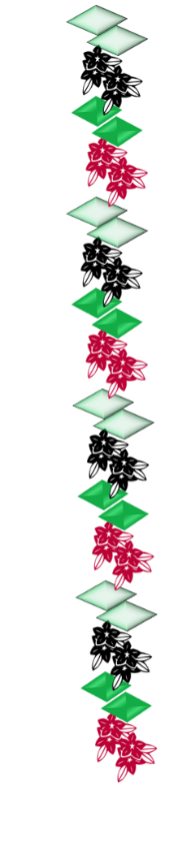 গান শুনি ঘুঘু আর টুনটুনিটির।
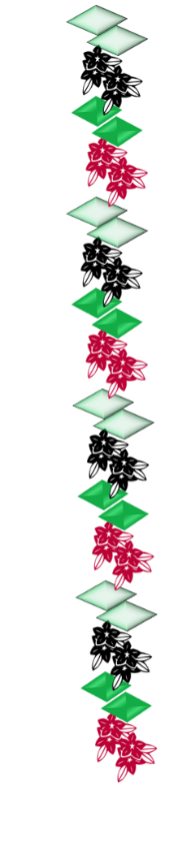 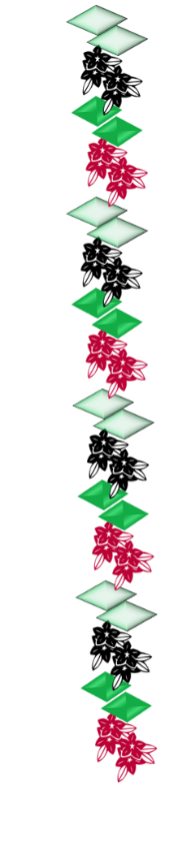 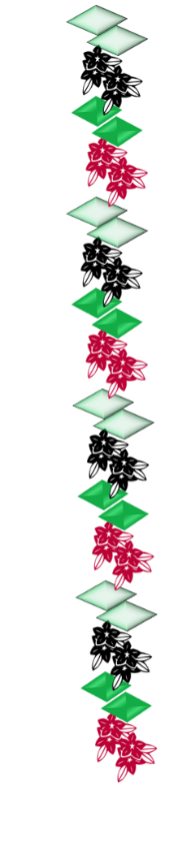 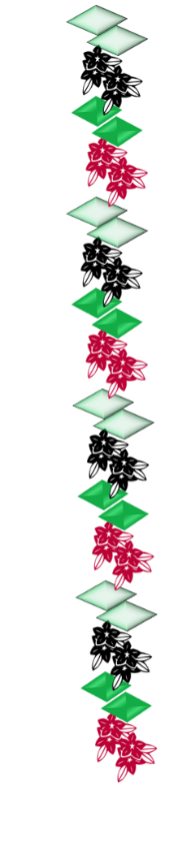 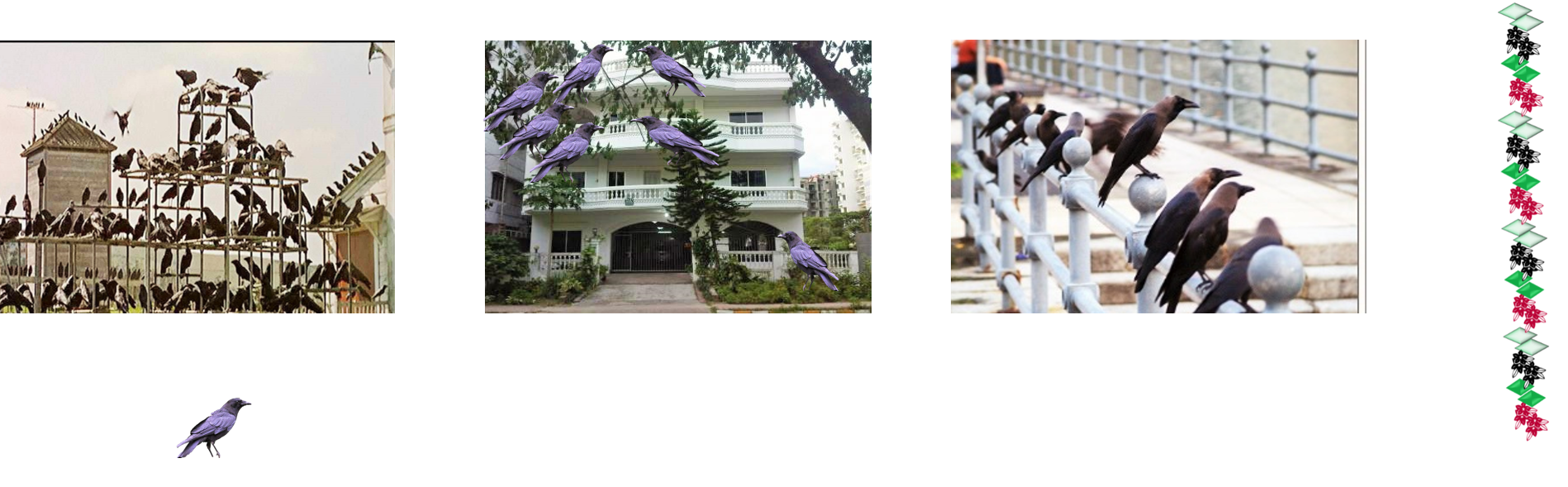 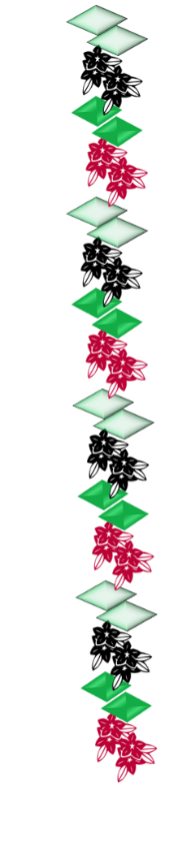 শহরের পাতি কাক ডাকে ঝাঁকে ঝাঁকে
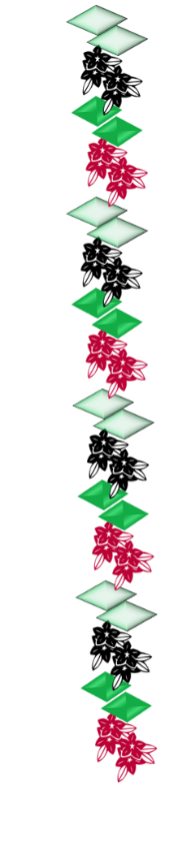 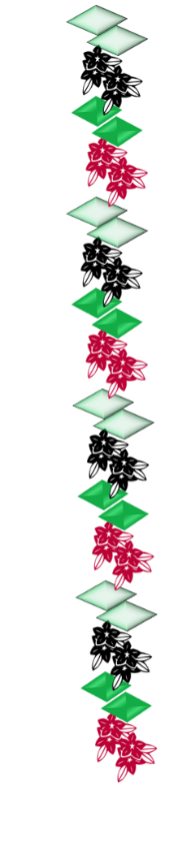 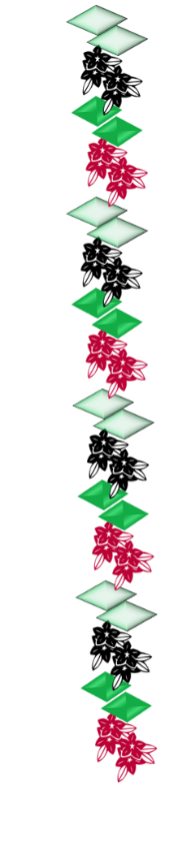 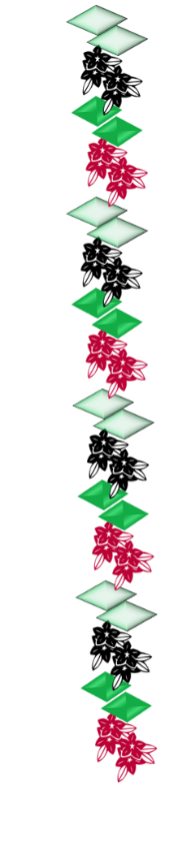 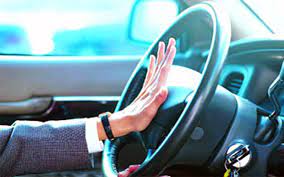 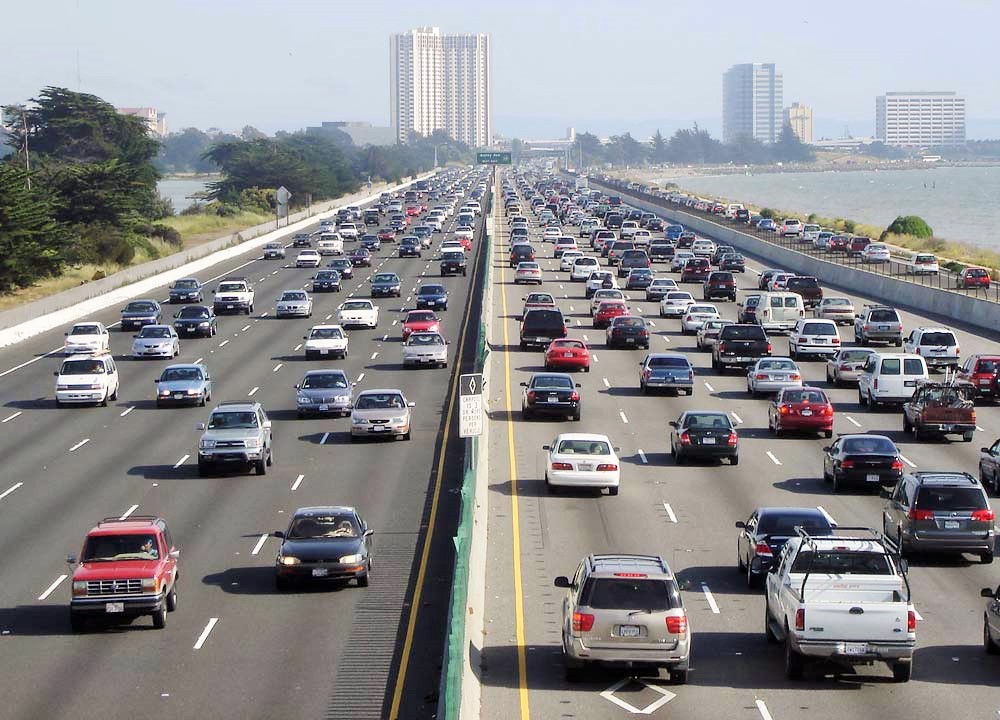 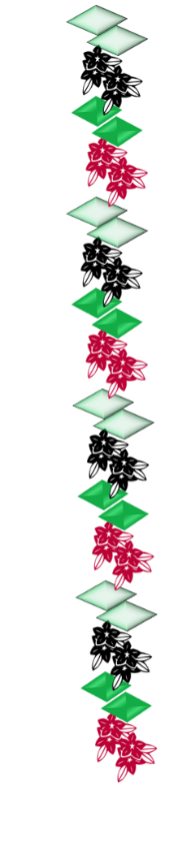 ঘুম দেয়া মুশকিল হর্নের হাঁকে।
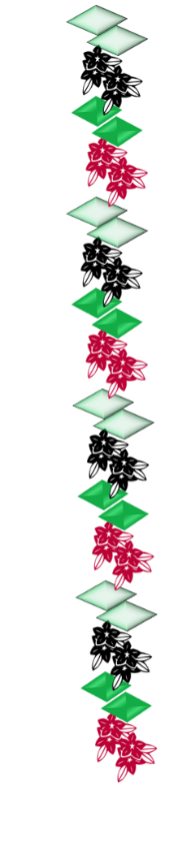 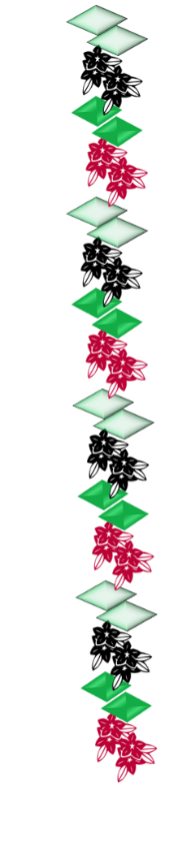 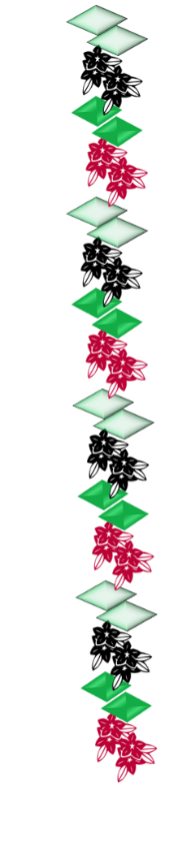 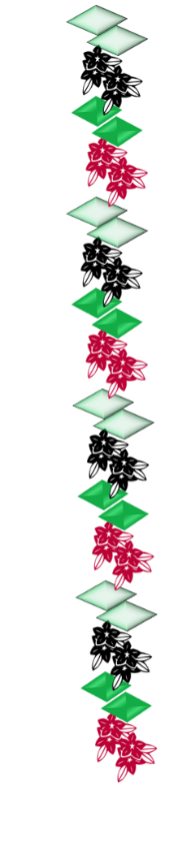 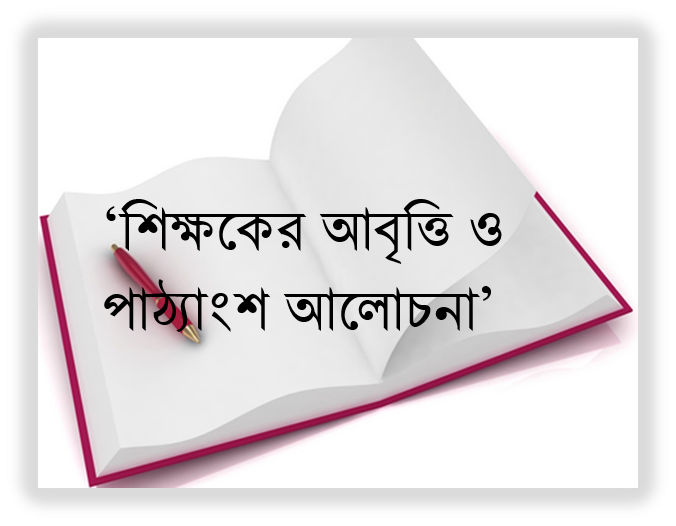 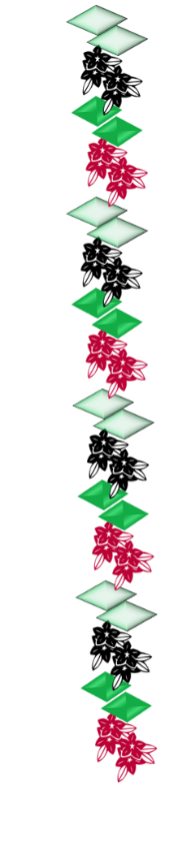 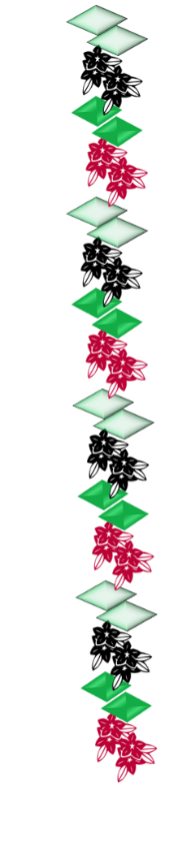 এসো ছবির সাহায্যে নতুন শব্দ শিখিঃ
নতুন শব্দ
শব্দার্থ
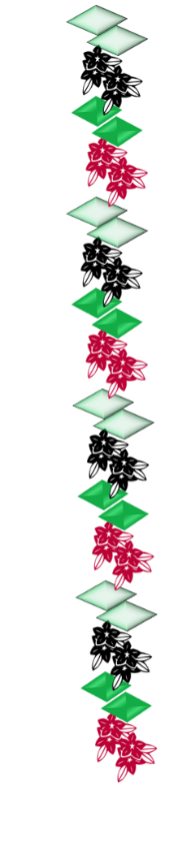 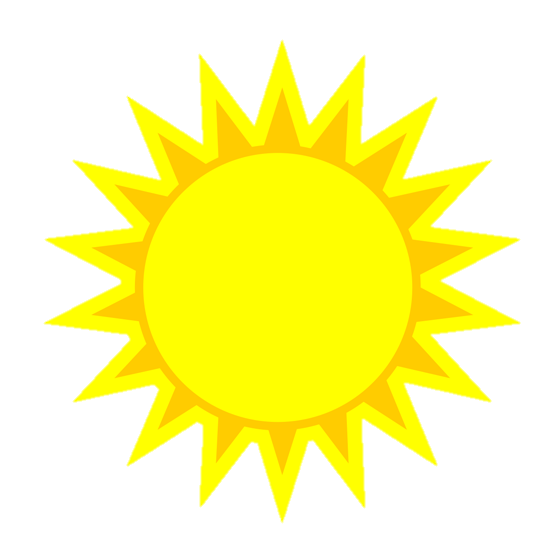 দিনভর
সারাদিন
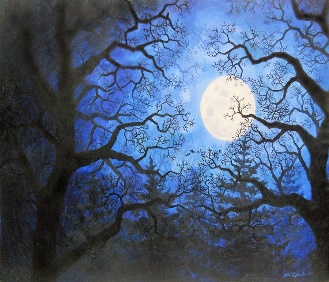 মাঝরাত
নিশিরাত
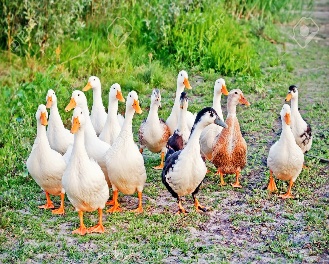 দলে দলে
ঝাঁকে ঝাঁকে
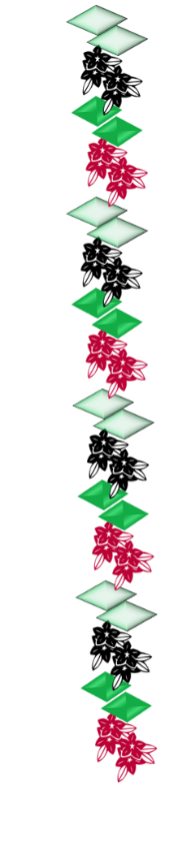 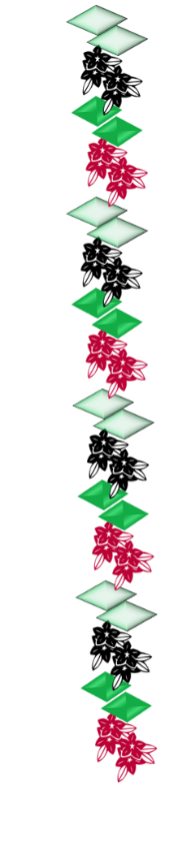 পাঠ্যবইয়ের সাথে সংযোগ স্থাপন- পৃষ্ঠা নং-৪১
‘শিক্ষার্থীর     আবৃত্তি ও প্রমিত উচ্চারণ অনুশীলন’
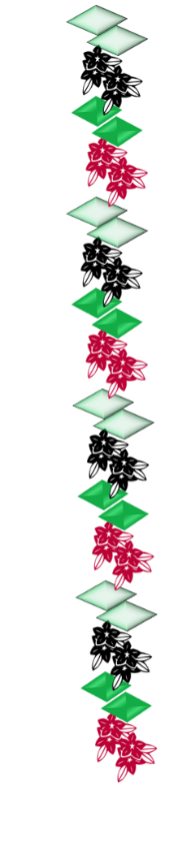 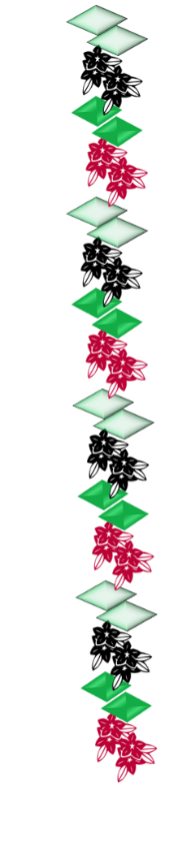 কবিতাংশটি সাজিয়ে আবৃত্তি করঃ  
      একক কাজ  (সময়-১০মিনিট)
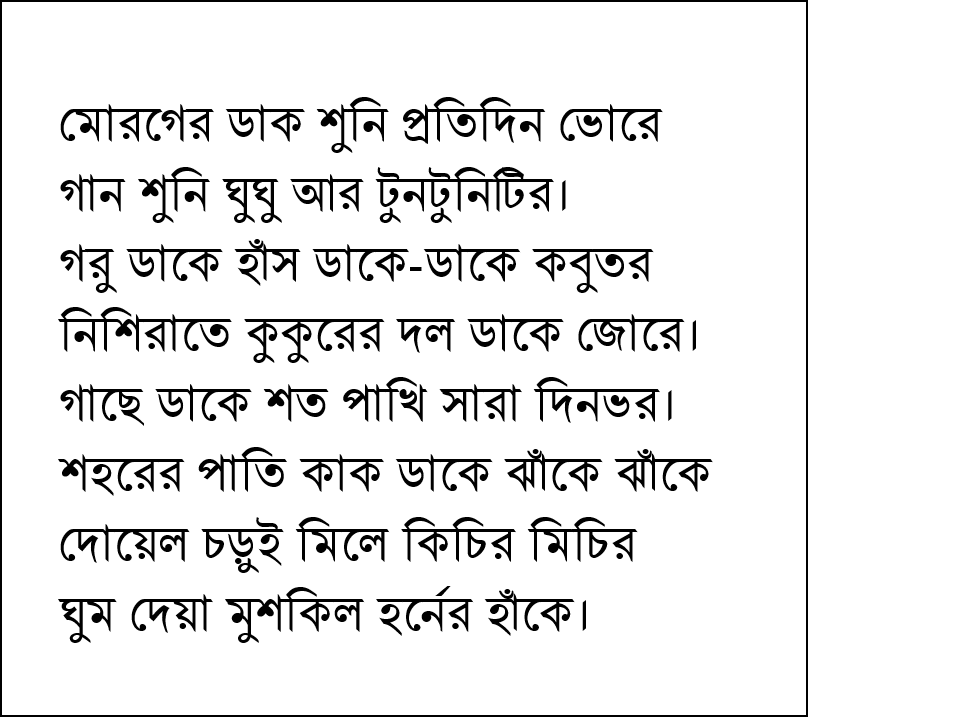 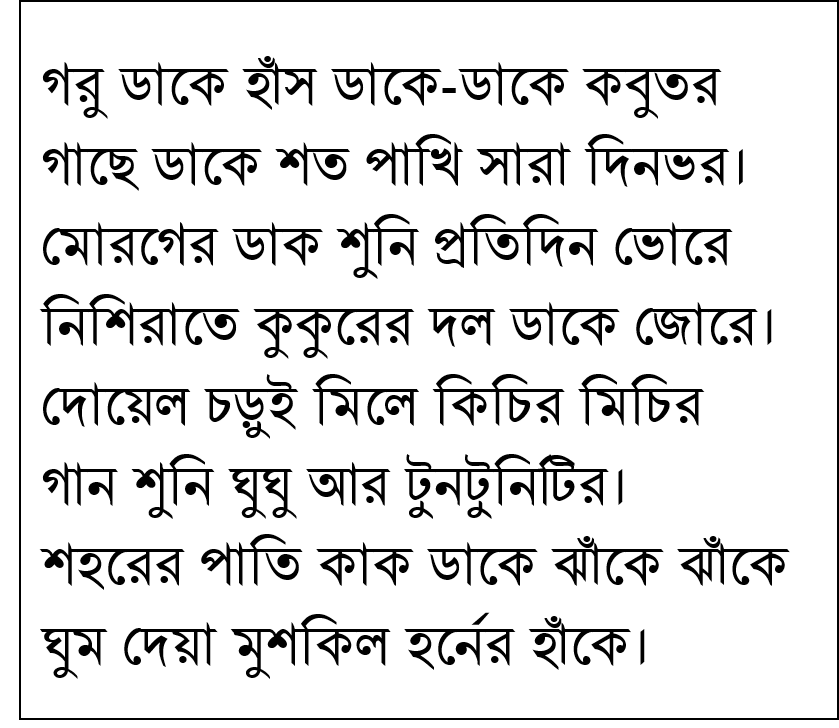 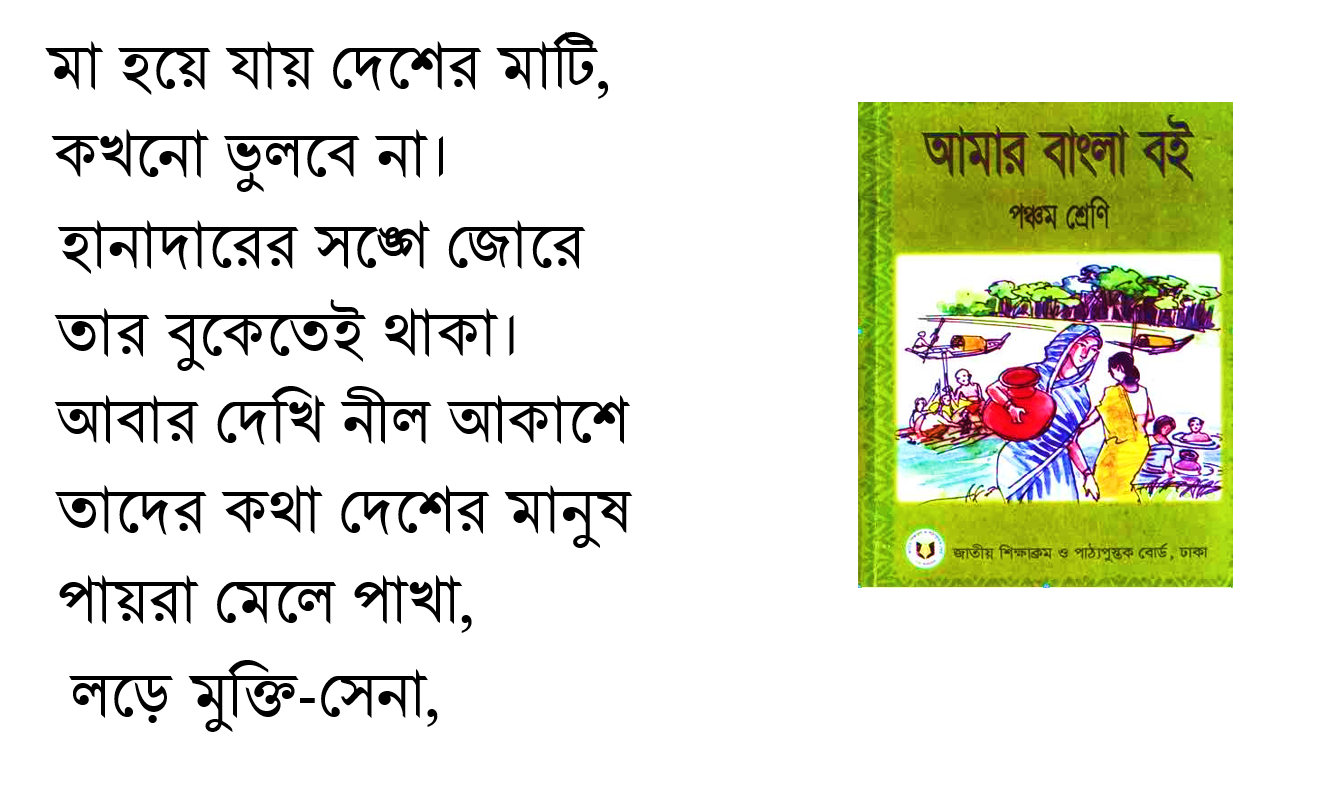 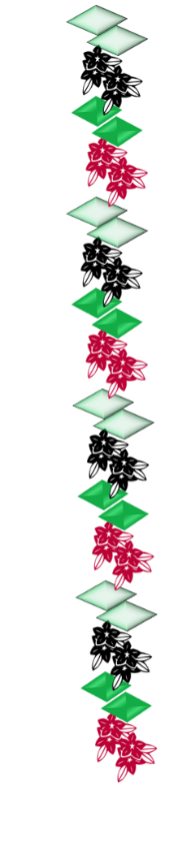 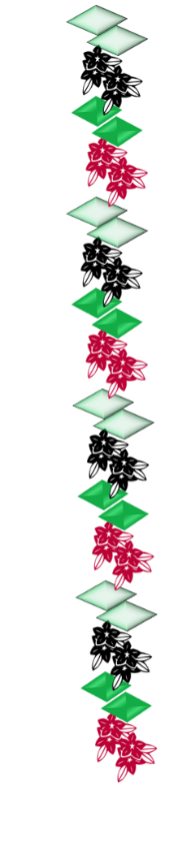 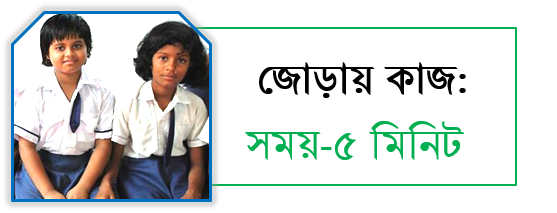 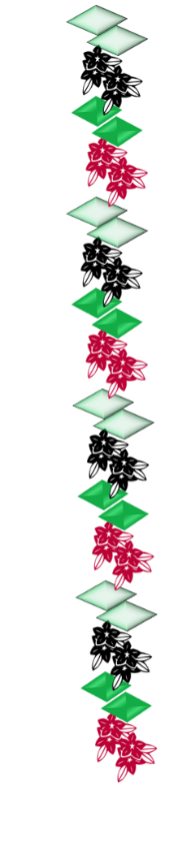 শব্দের সাথে বাক্য মিলাও:
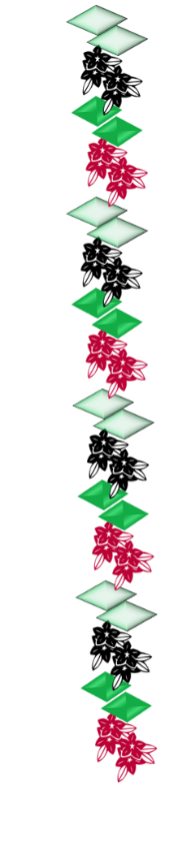 দলগত অনুশীলন: সময়-৭ মিনিট
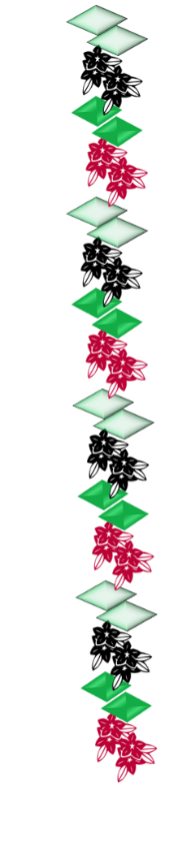 নিচের অনুচ্ছেদটি ভালো করে পড়। অনুচ্ছেদটিতে এই কবিতাংশে ব্যবহার করা হয়েছে এমন কয়েকটি শব্দ রয়েছে। সেগুলো খুঁজে বের করে বোর্ডে লেখ এবং  তোমাদের জানা শব্দদূষণের অন্য তিনটি কারণ লেখ।
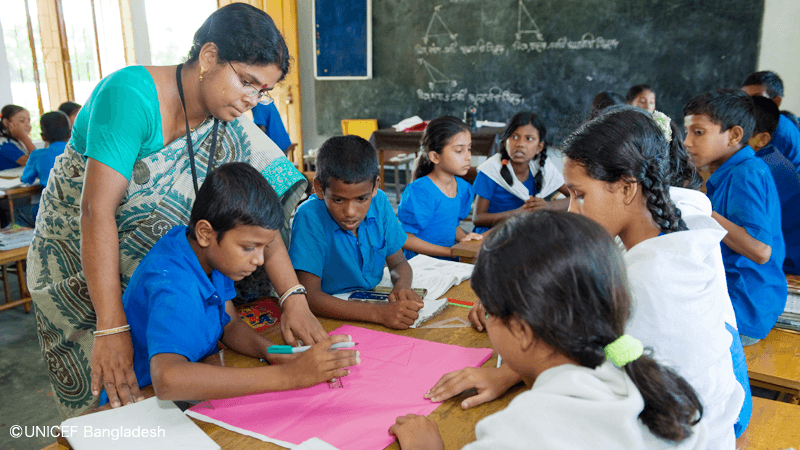 নিশিরাতে
নিশিরাতে একটি লোক গাছতলায় ঘুমিয়ে পড়ল। ভোরে পাখির কিচির মিচির   শব্দে তার ঘুম ভেঙ্গে  গেল। দেখল, কয়েকটি গরু  রাস্তা দিয়ে যাচ্ছে। আর একদল কুকুর সেগুলোর পেছন পেছন তারস্বরে চেঁচিয়ে মরছে। গরুর হাম্বা রব আর কুকুরের চিৎকারে কান পাতা দায়। লোকটি মনে মনে ভাবল, একেই বলে দূষণ।
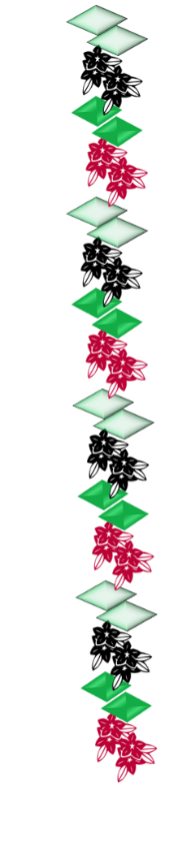 নিশিরাতে
কিচির মিচির
কিচির মিচির
গরু
গরু
কুকুর
কুকুর
শব্দদূষণ
শব্দদূষণ।
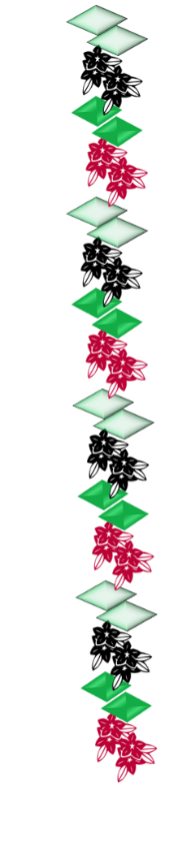 নীরব পাঠ:
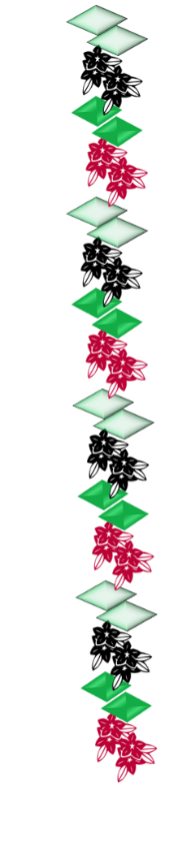 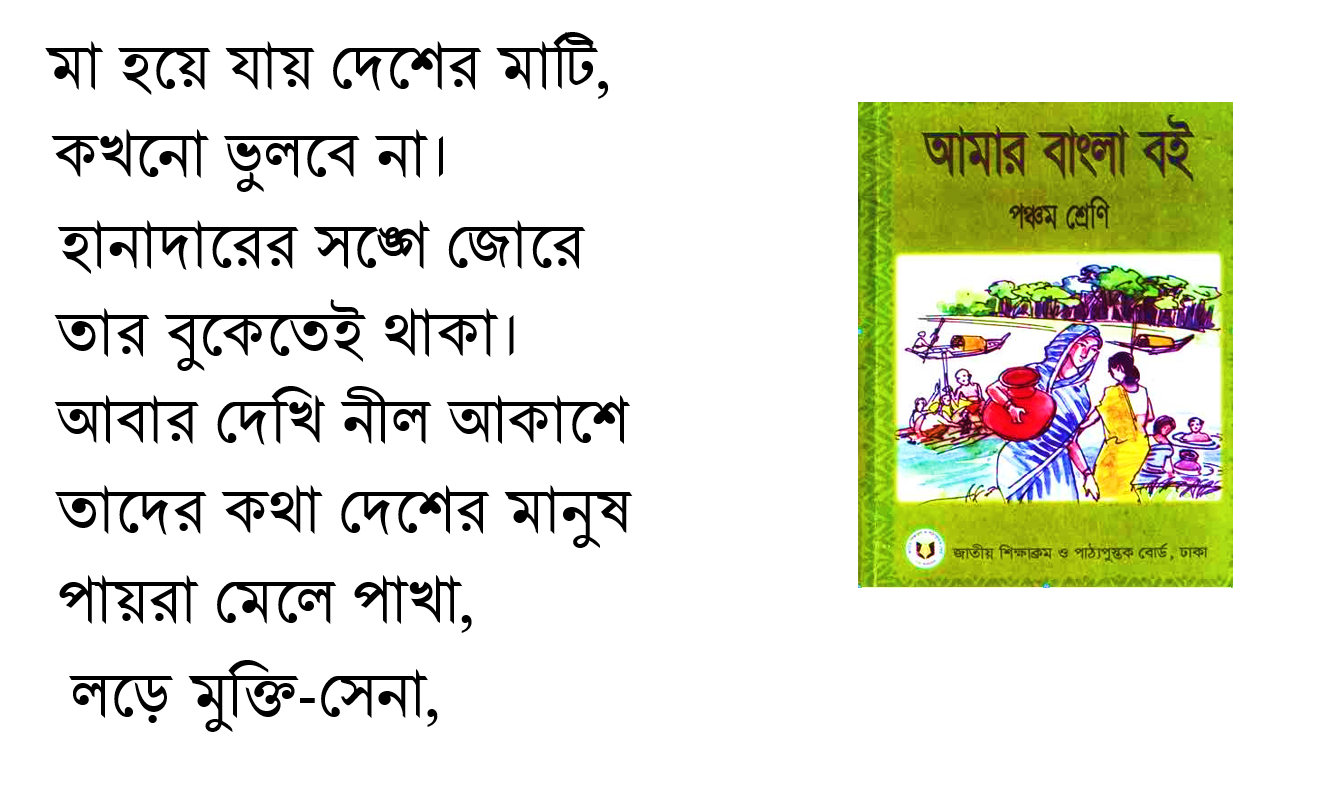 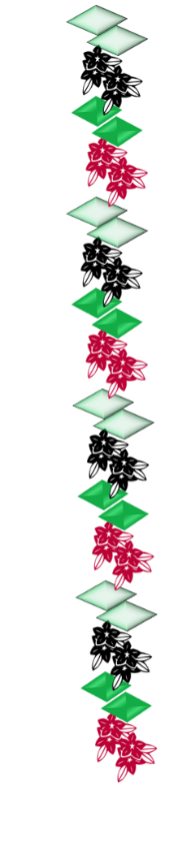 মূল্যায়ন:
সঠিক উত্তরটিতে (∙) টিক চিহ্ন দাও ও শব্দটি  বোর্ডে এসে লেখঃ
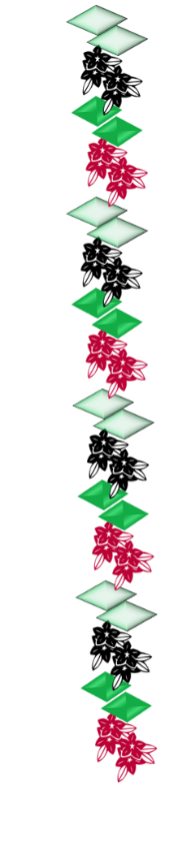 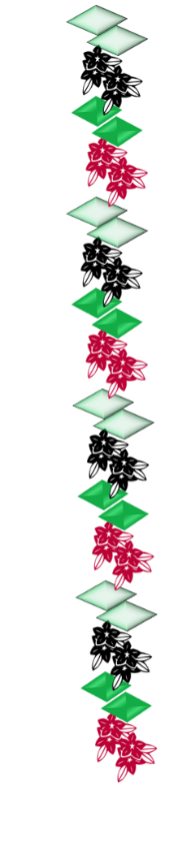 নিশিরাত শব্দের অর্থ  ------

খ. অন্ধকার রাত
ক. গভীর রাত
ঘ. ভয়ের রাত
গ. জ্যোৎস্না রাত
একটি পোষা পাখির নাম হচ্ছে  ------

ক. দোয়েল
খ. কবুতর
গ. মাছরাঙা
ঘ. চড়ুই
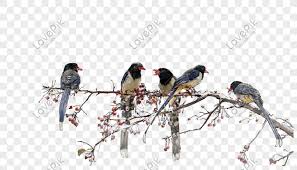 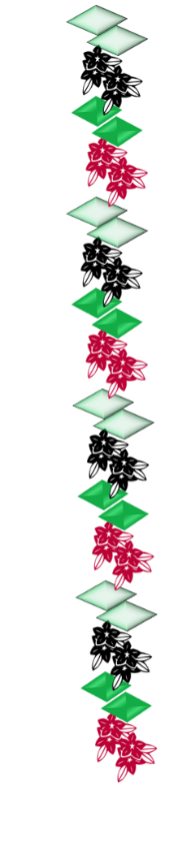 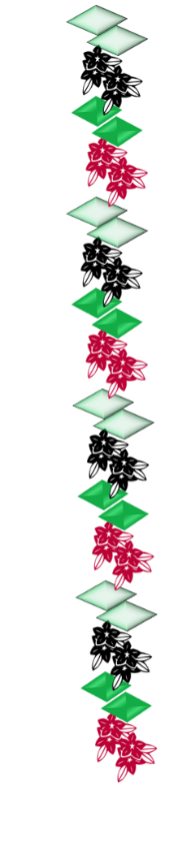 মূল্যায়ন:
এক কথায় উত্তর দাও:
১. দিনভর কারা ডাকাডাকি করে?
2.কবিতায় কোন কোন পশু ও পাখির কথা বলা হয়েছে?
3. কারা সুর করে গান গায়?
4.কখন মোরগের ডাক শুনা যায়?
5.অতিরিক্ত শব্দের কারণে কি কি সমস্যা সৃষ্টি হতে পারে?
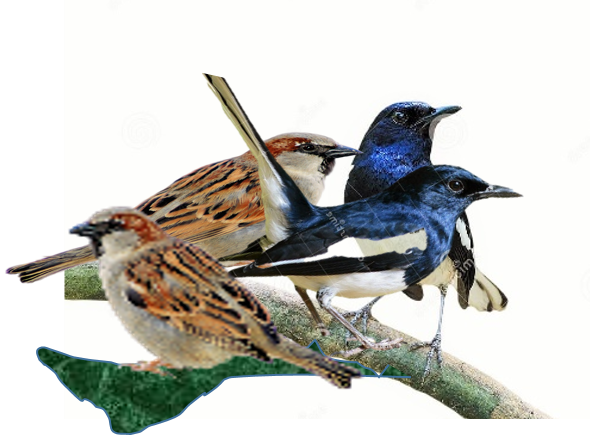 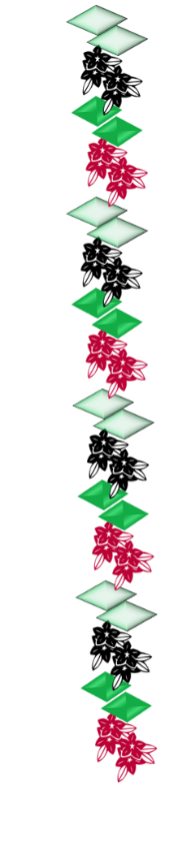 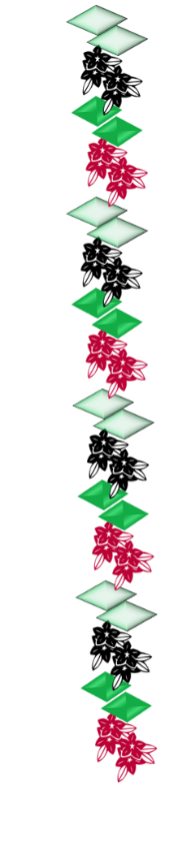 বাড়ির কাজ:
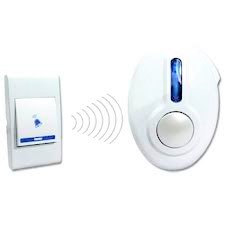 তোমাদের চারপাশের পরিবেশে কোন কোন শব্দ শুনতে পাওয়া যায় তার একটি তালিকা তৈরি করে  আনবে।
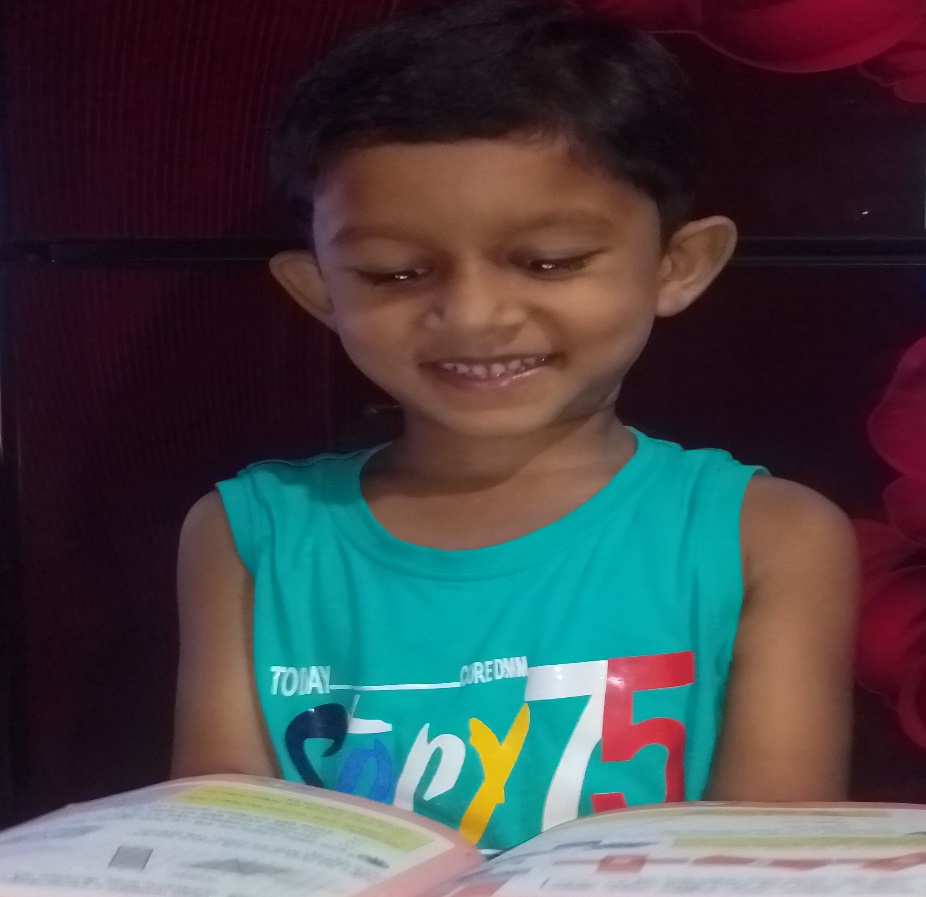 23
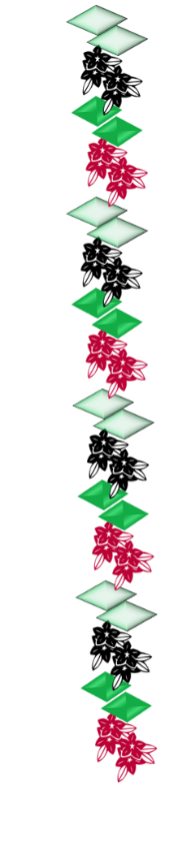 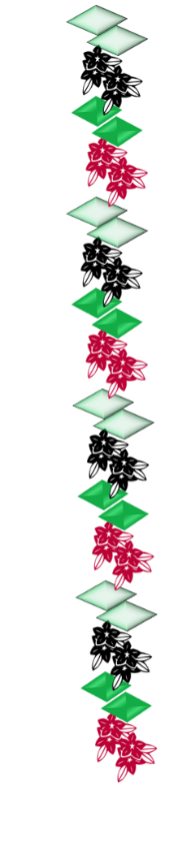 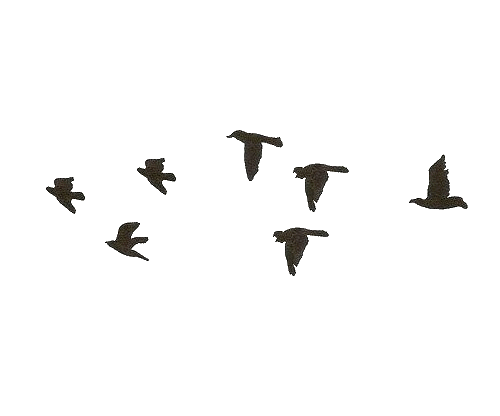 আবার দেখা হবে
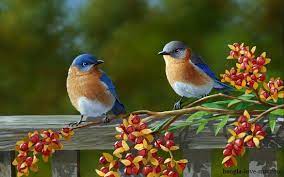 ‘ধন্যবাদ’